GASB 68 Webinar: Employers’ Road Map to Successful ImplementationJuly 23, 2015
Presented by the Public Employees Retirement Association

Hosted by the League of Minnesota Cities
1
GASB 68 Webinar: Employers’ Road Map to Successful ImplementationPresenters:
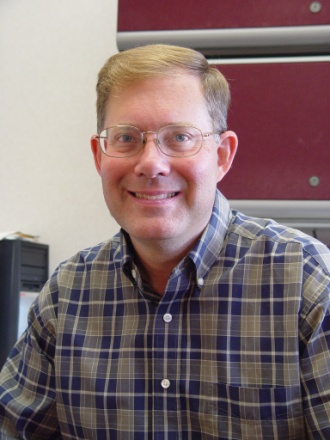 Dave DeJonge,
PERA Interim Executive Director


Jim Riebe,
PERA Principal Accounting Officer
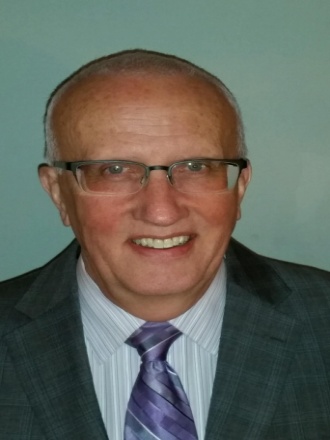 2
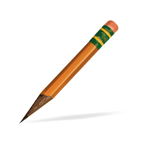 Agenda
At the completion of this webinar, participants will:
Know where to find and how to use the GASB 68 information PERA has prepared for employers.
Be able to prepare:
Journal entries to incorporate pension amounts into government-wide financial statements; 
Extensive employer pension footnote disclosures; and
Two required supplementary information pension schedules.
Understand the employer’s and employer auditor’s responsibilities for the pension information.
3
GASB 68 Overview (1 of 2)
Employers report their proportionate share of collective net pension liability, deferred inflows of resources and deferred outflows of resources, and pension expense on their government-wide financial statements
GASB 67/68 pension amounts calculated by PERA’s actuary
Pension expense calculated as change in net pension liability during the year, plus or minus amortization of deferred inflows and outflows 
Pension expense no longer based on contributions to the plan
Employer’s proportionate share calculated by PERA based on employer’s contributions at the measurement date as a percentage of plan contributions from all employers
4
GASB 68 Overview (2 of 2)
Significantly more footnote disclosures
Disclosures required for each plan
PERA will provide suggested footnote templates
Required supplementary information
Ten-year schedule of employer’s proportionate share of the net pension liability (prospectively applied)
Ten-year schedule of employer contributions (option to provide ten years of information at transition or to apply requirement prospectively)
5
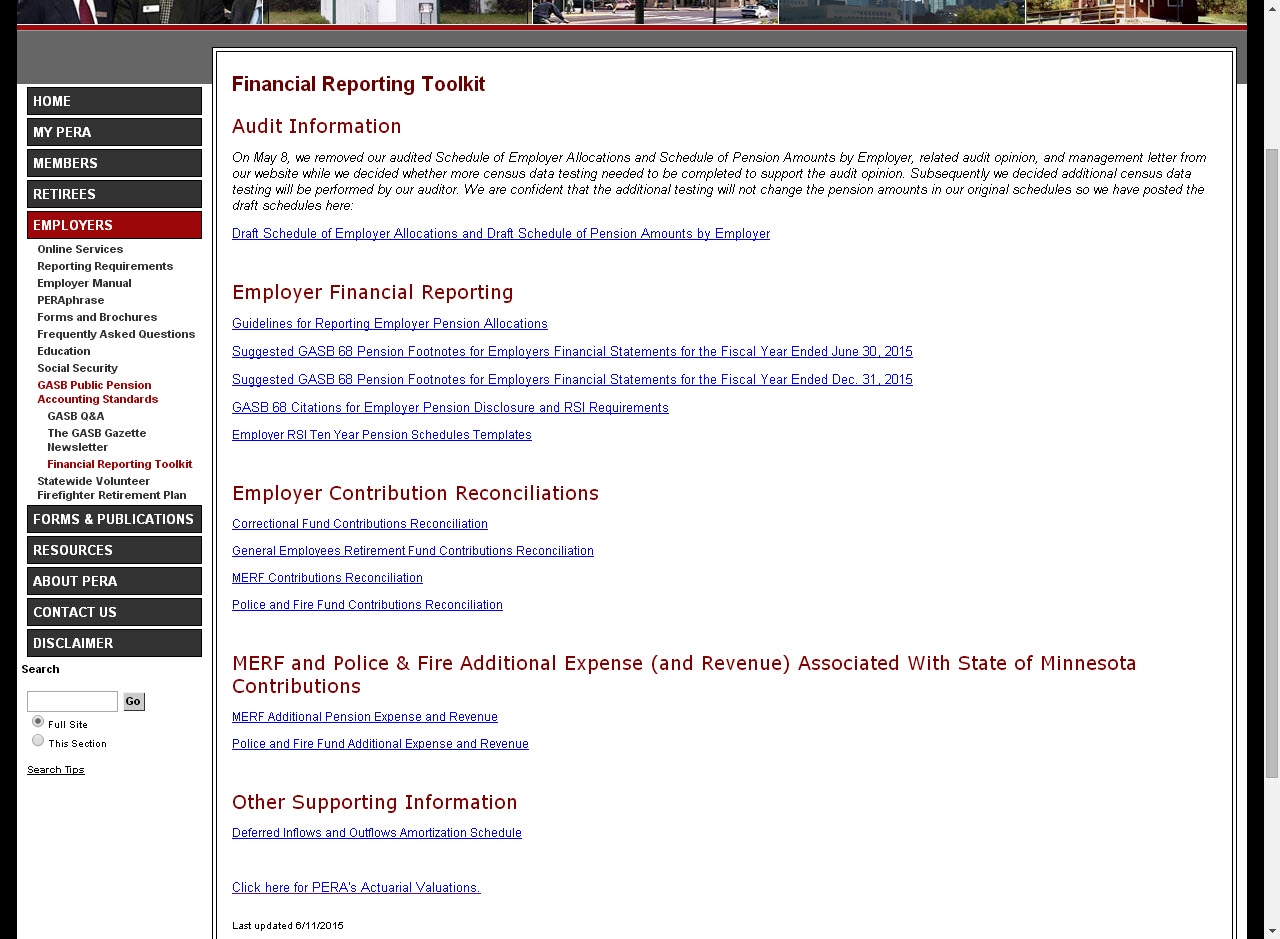 6
GASB 67/68 Actuarial Information
Gabriel, Roeder, Smith prepares two valuation reports for each plan
GASB 67/68 compliant valuation
Funding valuation
Use GASB 67/68 report to verify collective
   pension amounts, NPL +/- 1% sensitivity
   analysis
GASB 67/68 valuation includes a NPL reconciliation
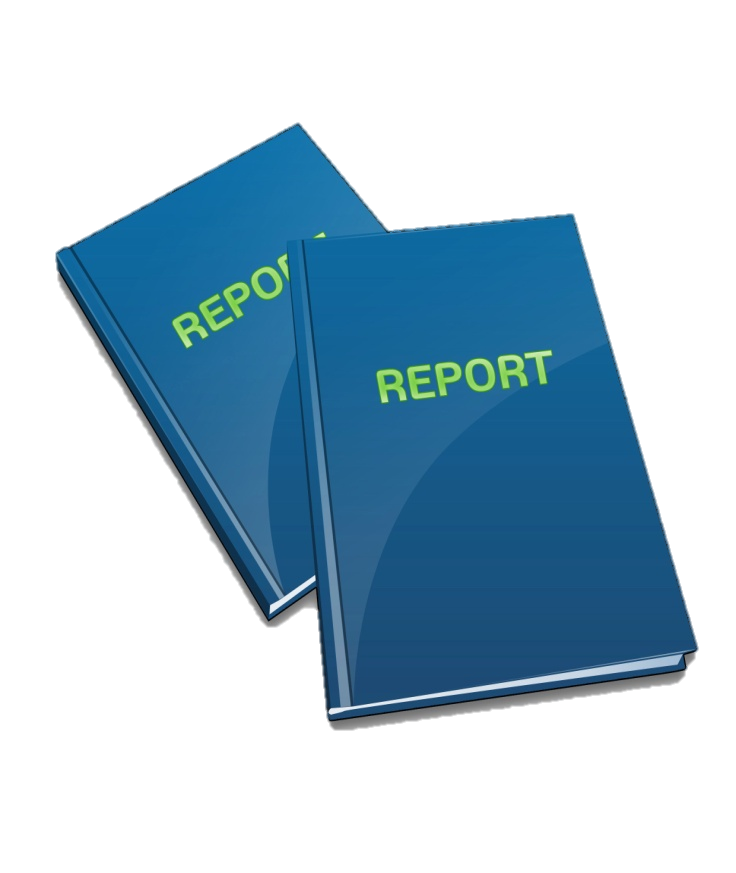 7
Schedule of Employer Allocations
8
PERA Contributions Reconciliation
9
Schedule of Pension Amounts by Employer (1 of 2)
10
Schedule of Pension Amounts by Employer (2 of 2)
11
PERA GASB 68 ReconciliationFor Fiscal Year Ended June 30, 2014
12
Pension Expense
Change in NPL during measurement period +/- deferrals
13
Minnetonka School District GASB 68 ReconciliationFor Fiscal Year Ended June 30, 2014
14
Example of Deferred Inflows/Outflows Amortization Schedule
15
Example of Deferred Inflows/Outflows Investment Earnings Amortization Schedule
16
GASB 71
Amends paragraph 137 of GASB 68
Contributions after the measurement date prior to fiscal year end booked to deferred outflows rather than pension expense
At the beginning of the period in which the provisions of Statement 68 are adopted the government should recognize a beginning deferred outflow of resources only for its pension contributions
17
Transition Year Journal Entries
Minnetonka School District example: employer contributions expensed during initial measurement period are reclassified
Measurement Period
Measurement Date
NPL PERA $19,065,147
District’s Prior Fiscal Year End (and Measurement Date)
District’s Fiscal Year End Reporting Date (and New Measurement Date)
PERA Contributions
$1.337,796
June 30, 2014
June 30, 2015
June 30, 2013
18
Transition Year Journal Entries
Minnetonka School District:

1)  Net position		$19,065,147
	Net pension liability 		$19,065,147
Prior period adjustment to recognize beginning net pension liability as of July 1, 2014, for change in accounting principle.

2) Deferred outflows of resources	$1,337,796
	Net position			$1,337,796		
Prior period adjustment to reclassify pension contributions during the measurement period (July 1, 2013 through June 30, 2014), which had been closed to net position for the year ended June 30, 2014, as deferred outflows of resources.
19
Year-End Journal Entries
20
Year-End Journal Entries
21
Year-End Journal Entries T-Accounts
22
Suggested GASB 68 Footnotes
23
RSI Schedule of Employer’s Proportionate Share of the Net Pension Liability
Ten-year schedule presenting, by plan:
Employer’s proportion, both percentage and amount, of the collective NPL
Employer’s covered-employee payroll as of the measurement date
Employer’s amount of the collective NPL as a percentage of employee covered payroll
Plan’s fiduciary net position as a percentage of the total pension liability
24
Schedule of Proportionate Share of the Net Pension Liability
25
RSI Schedule of Employer Contributions
Ten year schedule, by plan:
Statutorily required employer contributions
Actual contributions paid by employer
Difference between required and paid contributions
Amount of contributions paid in relation to required contributions as a percentage of the employer’s covered-employee payroll as of the reporting date
26
Schedule of Contributions
27
Annual Timeline
June 30—Fiscal year end (Measurement Date)
August—Census and asset data sent to actuary
November—Actuarial valuations finalized
December 1—PERA prepares GASB schedules
December—Plan auditor finalizes GASB 68 audit
January 10—PERA publishes GASB schedules and audit report
28
Summary
Every year PERA will provide audited GASB 68 information on its website (Financial Reporting Toolkit)
Independent Auditor’s Report and Management Letter
Schedule of Employer Allocations
Schedule of Pension Amounts by Employer
Notes to the pension allocation schedules
The information should be available by late July/August in 2015 for employers with a June 30 fiscal year, and in January in future years
29
Cost-Sharing Plans: Employer Responsibilities
Report
Evaluate
Verify & Recalculate
30
Cost-Sharing Plans: Employer Auditor Responsibilities
Determine
Evaluate
Verify & Recalculate
Test
31
More Information
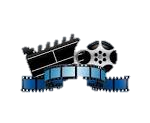 PERA’s website
www.mnpera.org
Employers tab
GASB 68 Public Pension Accounting Standards

Contact Jim Riebe at GASB@mnpera.org
32